Животные
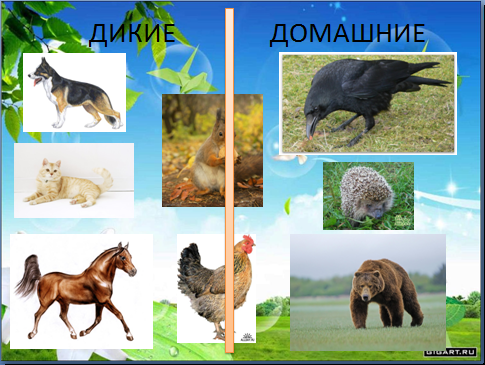 Животные
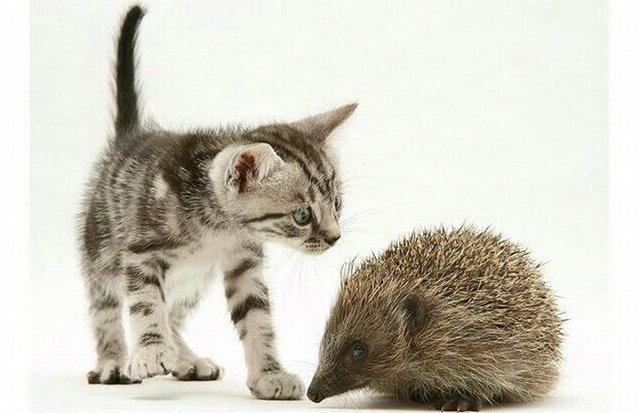 Дикие
Домашние
Дикие животные
Домашние животные
Животные
Дикие животные
живут в лесах, водоемах;
сами заботятся о потомстве;
сами добывают еду,
сами строят жильё.
Игра “Догадайся о ком эти слова...”
Ласков он да хитёр: лапки бархатные, коготки острые. У него ушки чутки, усы длинны, шубка шёлковая. 
(Кот)
Она травушку рвёт, жвачку жуёт, пойло пьёт, мычит и ревёт, хозяйку зовёт.
 (Корова)
Хвост у неё винтом, хребет горбом, на хребте щетина торчит. Ест она за троих, толстеет за пятерых.
(Свинья)
У него на хвосте узоры, на ногах шпоры. Лапами он кучу разгребает, курочек с цыплятами созывает.
 (Петух)
Игра “Четвёртый лишний”
лиса, волк, медведь, коза
свинья, лось, лошадь, собака
котёнок, жеребёнок, щенок, корова
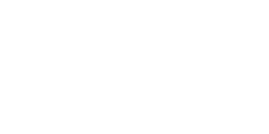 Отгадайте загадки
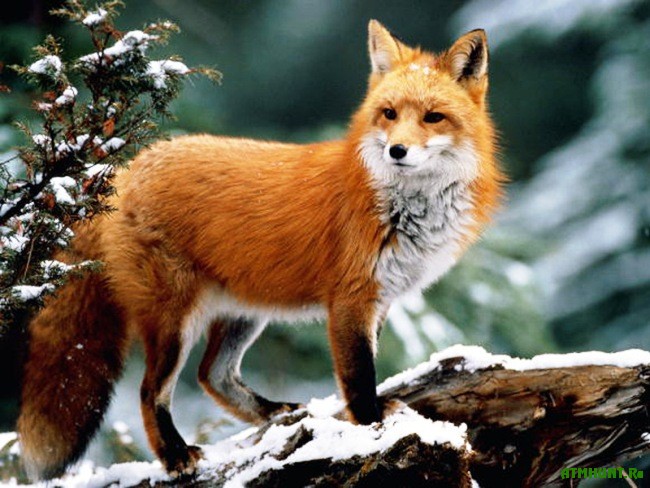 Всех зверей она хитрей,Шубка рыжая на ней.
Чей тоскливый вой Слышится зимой?
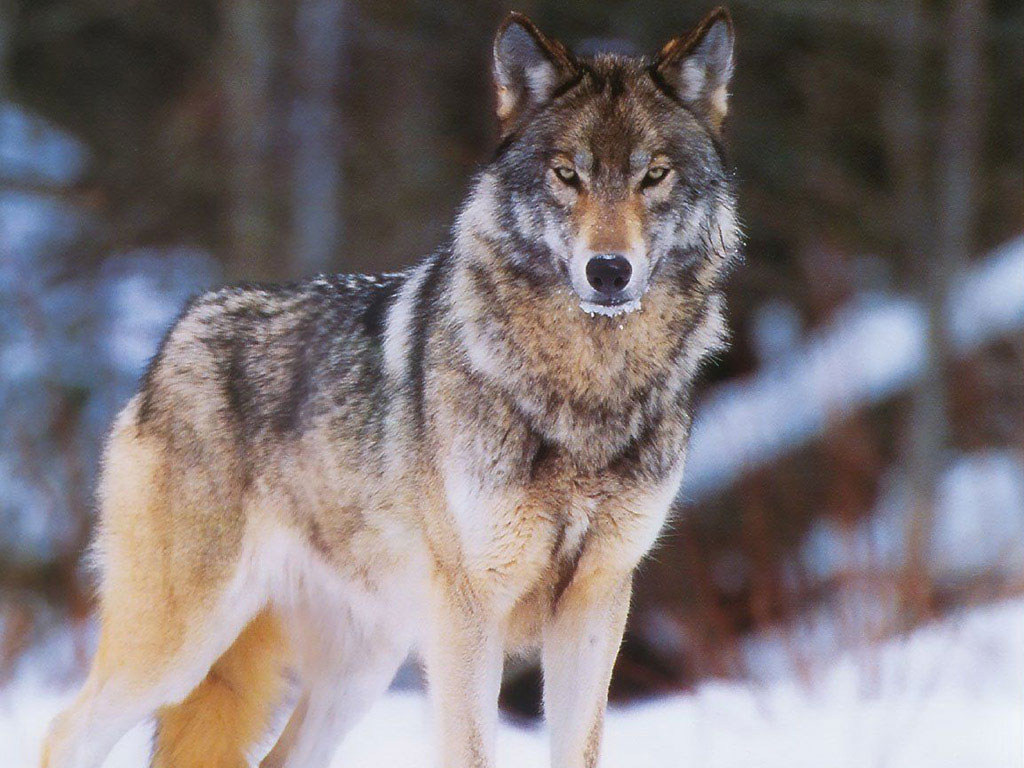 Кто в берлогу спать ложится –Волк, медведь или лисица?
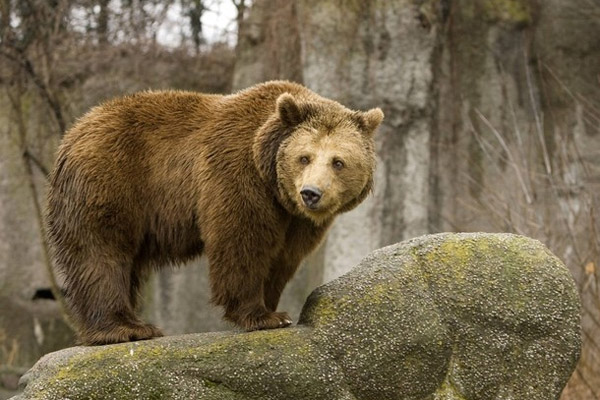 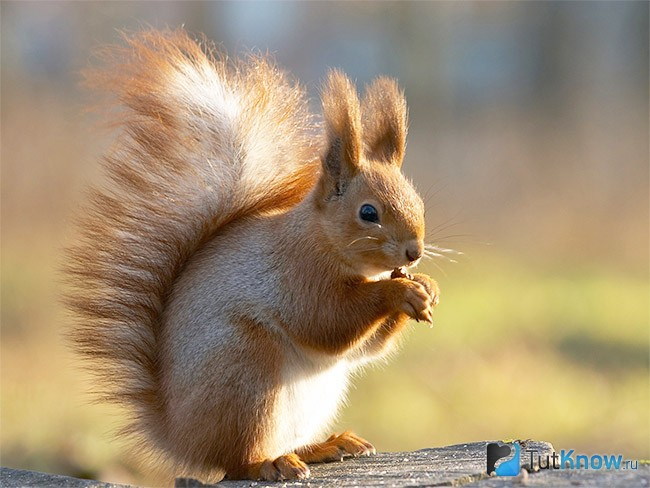 Это что за шалунишкаРвёт с еловой ветки шишку,Семена в ней выгрызает,Шелуху на снег бросает?
Спасибо за внимание!